Lessons Learned: Relevant to Exascale—or Not?
Paul Messina
Argonne National Laboratory
The Salishan Conference on High-Speed Computing
April 26, 2011
Disclaimer
I had my DNA genotyped recently and learned that I
am biased in favor of numerical algorithms and mathematical software
have a tendency to use the KISS approach
am prone to discount “the sky is falling” prophecies
suspect nothing truly new in HPC has been discovered since the mid 1990s
Or is it the mid 1970s?
am likely to be addicted to caffeine and wine
Messina HPCC'11 March 30, 2011
2
Road America Race Track, Elkhart Lake, Wisconsin
TRACK LENGTH 4.048 miles
TRACK RECORD 1:39.866 / 145.924mph (234.791 kph) Dario Franchitti, 2000 Team Kool Green Honda Reynard, CART Championship Race

Porsche Cayman S track record: 2:23.813 / 101.332 mph

Toyota Prius lap time: ???
Top speed is 112 mph
0-60 in 11.0 sec.
Messina HPCC'11 March 30, 2011
3
[Speaker Notes: Cost of race car, exotic fuel, etc.
Cost of Cayman ~ 2.5 that of Prius, half the mpg
Cost of Prius much lower, 2x mpg of Cayman, but no fun to drive and much slower]
Calibration
The same DNA genotype report said I am unlikely to develop Alzheimer’s disease (3%)
Maybe because I already have it?
Am I supposed to talk about computers instead of cars?
Maybe I was thinking that if I were buying a car merely for transportation, a Prius would be a good (albeit boring) choice, whereas if I wanted to go fast, maybe race, a Porsche might be a good choice
A Honda race car is much too expensive
Very small client base
Messina HPCC'11 March 30, 2011
4
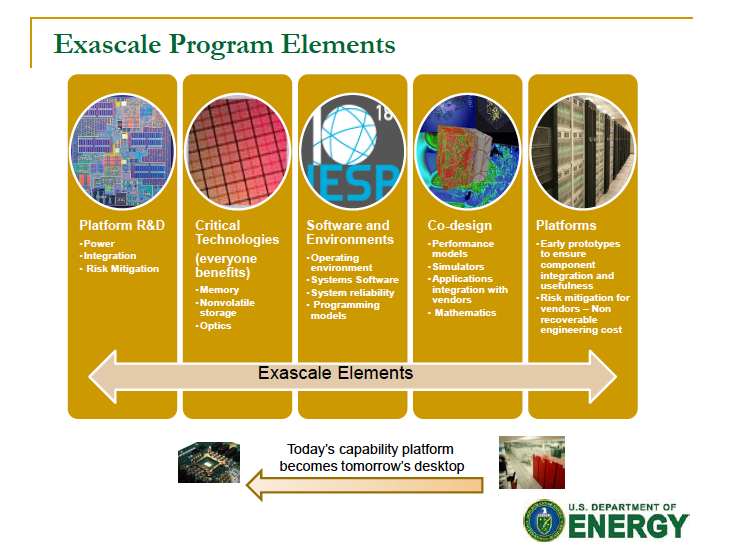 Messina HPCC'11 March 30, 2011
5
I am in trouble
I can’t find many issues and experiences that do not apply to the transition to exascale
There are a couple of new challenges that I will mention later
But how many lessons will be put to use?
Does the scientific computing community have Attention Deficit Disorder?
Messina HPCC'11 March 30, 2011
6
Transitions: serial to HPC serial
E.g., CDC 6400, 6600, 7600, IBM 360/195
Memory access was an issue
CDC: SCM, LCM, IBM: caches
From Wikipedia, re the CDC 6600: 
Unlike most high-end projects, Cray realized that there was considerably more to performance than simple processor speed, that I/O bandwidth had to be maximized as well in order to avoid "starving" the processor of data to crunch. As he later noted, 
Anyone can build a fast CPU. The trick is to build a fast system.
IBM STRETCH: co-design with LANL
IBM 7030
LLNL LARC: co-design 
Portability was an issue
Fortran variants “Fortran poisoning and its antidotes” Brian Smith
Performance portability
Mathematical software: the PACKs
Messina HPCC'11 March 30, 2011
7
Transitions: serial to vector
CDC Star
Memory-memory, long vector
Cray-1
Co-design with LANL, NCAR, and others
Register-register, short-vector, fastest clock so faster execution even if did not vectorize
Cray-1 software (what software?) 
DOE LWG
CTSS
Cray 1976 talk at ANL, focus on cooling, packaging
Fujitsu, Convex vectorizing compilers, later others, were very helpful
ETA-10 at FSU and algorithms for high-energy physics
Messina HPCC'11 March 30, 2011
8
Lessons learned from the ETA-10 at FSU
The largest stumbling block with the ETA-10 was the apparent late start with serious operating system development. The ETA-10 could have been more fully utilized from the beginning if a stable, robust operating system been available.
Environmental support for a cryogenic supercomputer is not without cost. The original cryogenerator system, which recycled the nitrogen, experienced a higher frequency of maintenance periods and proved to be more expensive than just buying the liquid nitrogen in bulk and allowing the excess to vent off. Even so, over 7,000 gallons a week were required to keep the two cryostats containing the CPU boards at sufficient levels for daily operation.
Vector algorithms were developed for high-energy physics calculations that were thought to be ill suited for vector architectures
Messina HPCC'11 March 30, 2011
9
Applications developers exploit new architectures if the perceived payoff is big enough
SUCCESSFUL VECTORIZATION -REACTOR PHYSICS MONTE CARLO CODE, William R. Martin, Computer Physics Communications 57 (1989) 68—77
Most particle transport Monte Carlo codes in use today are based on the “history-based” algorithm, wherein one particle history at a time is simulated. Unfortunately, the “history-based” approach (present in all Monte Carlo codes until recent years) is inherently scalar and cannot be vectorized. In particular, the history-based algorithm cannot take advantage of vector architectures, which characterize the largest and fastest computers at the Current time, vector supercomputers such as the Cray X/MP or IBM 3090/600. However, substantial progress has been made in recent years in developing and implementing a vectorized Monte Carlo algorithm. This algorithm follows portions of many particle histories at the same time and forms the basis for all successful vectorized Monte Carlo codes that are in use today. This paper describes the basic vectorized algorithm along with descriptions of several variations that have been developed by different researchers for specific applications. These applications have been mainly in the areas of neutron transport in nuclear reactor and shielding analysis and photon transport in fusion plasmas. The relative merits of the various approach schemes will be discussed and the present status of known vectorization efforts will be summarized along with available timing results, including results from the successful vectorization of 3-D general geometry, Continuous energy Monte Carlo.
Messina HPCC'11 March 30, 2011
10
Transitions: vector to parallel
SIMD (overlapped in part the vector era)
ILLIAC IV, ICL DAP, Thinking Machines CM-1, CM-2
DOE-AMS funded three new architecture projects (that spawned multiple commercial products)
Courant: NYU ultracomputer, UIUC: Cedar, Caltech: Hypercube
DARPA funded many architecture efforts
Some were supported jointly by NSF, NASA, DOE, DARPA, and other sources
In the early stages of march to petaflops, NSF funded ~8 point-design studies 
MIMD software
CM software environment, math software libraries
I am not trying to be comprehensive, am leaving out some of my favorites
Messina HPCC'11 March 30, 2011
11
Transitions: vector to parallel (2)
Common wisdom: Distributed memory machines too difficult to program
OK, some people can program them but only for a few apps
Well, maybe more than a few
Hmm, distributed memory has some advantages that may outweigh the programming difficulty: cost, memory size
Programming models
Message-passing
Vendor-specific
PVM
Express
MPI
Language enhancements
	HPF, CM Fortran, several others
I/O was an issue, as usual, but more than before
Messina HPCC'11 March 30, 2011
12
Transitions: parallel to highly parallel, terascale, petascale
ASCI 1 TF, 10 TF, 30 TF, etc. 
Funding for apps, what a concept
Funding for specific technologies, hardware and software (Pathforward)
Modest co-design, maybe none, until Blue Gene
GRAPE-4 was the first TF machine (1995), cheaper than the Sandia machine (1 TF in 1997), but special purpose (N-body astrophysics)
(GRAvitational PipelinE), heterogeneous architecture
Earth simulator
System software AND application software developed while system was built
Petascale initiative
Messina HPCC'11 March 30, 2011
13
A quick quiz
How does the exascale initiative differ from the petascale initiative?
Other than that there was no petascale initiative
Messina HPCC'11 March 30, 2011
14
Answers
Dan Goldin, then NASA Administrator, requested the first study
He stated that looking just at teraflops computing is short-sighted
The workshop on Enabling Technologies for Petaflops Computing, February 1994, was sponsored by six agencies
NASA
NSF
DOE
ARPA (sic)
NSA
BMDO (Ballistic Missile Defense Organization)
The Petaflops initiative aimed at a factor of 10,000, not a mere 1,000, over systems of the mid 1990s
Messina HPCC'11 March 30, 2011
15
Petaflops architecture and technologies – some predictions and analyses from 1995
[for petaflops computers] 0.9 volt power will be used, among other reasons because of present heavy emphasis on portable devices that will use low voltage.
Memory of 30 TB for a 1 PF system may be adequate for some important classic applications
start with 1 GF, 1 GB ratio and then uses n3/4 scaling that some/many HPC apps need.
Building a case for starting system software development early:
although not clear how much it will influence architecture but at least system software might be available around the time the hardware is operational.
Messina HPCC'11 March 30, 2011
16
Architecture and technologies – some predictions and analyses from 1995
“Current programming models and system software will not work for petaflops, hence we must fund research on these areas that aims for the architectures of the petascale machines and applications.”
“The challenge of software technology – to achieve good performance from relatively easy to use systems – is formidable at the teraflops scale and looks nearly insurmountable at the petascale.”
Today we substitute peta for tera, exa for peta
Messina HPCC'11 March 30, 2011
17
A 1997 view of software for petaflops from a NASA-sponsored report
It is conceded by supercomputer system architects, designers, and users that the algorithms now in use for computationally demanding jobs will need to be refined or replaced for the petaflops era and beyond. The same can be said for the operating systems and programming languages. This is a massive effort and should be part of the petaflops Initiative. 
Instead, the limited references that approached this subject expressed the opinion that software developments logically follow the hardware development rather than proceed in parallel. [!!!]
 This could be a valid point if some revolutionary architecture and hardware is to be used. It is NOT valid for an evolutionary path – which the majority believes will occur. Certainly, as of 1997, we can be sure that software will not be available to match the [petaflops] hardware schedule.
If the supercomputer community is serious about achieving petaflops, it should endorse and support parallel paths of evolutionary and revolutionary designs and prototype use.
Messina HPCC'11 March 30, 2011
18
Power consumption – A NASA study identifies power as the biggest obstacle to Petaflops, because of cost.A Petaflops Era Computing Analysis, Frank S. Preston, Computer Sciences Corporation, Hampton, Virginia, NASA/CR-1998-207652
As a first approximation, the power needed might be in the order of 1,000,000 times that used by today’s one gigaflops system. 
Another estimate would be to assume 1,000,000 processor chips each using 25 watts for a total of 25 Megawatts. With an electric rate of ten cents per Kilowatt ($ 100 per Megawatt), this is $2,500 per hour or $60,000 per day (or about $20 million per year). 
This very limited discussion does not include the problems associated with cooling. This demonstrates that the power requirements are a very significant factor and must be addressed in the architecture and design from the outset.
But for exascale the approach is not only to keep the power requirements affordable but to involve the user and system software developers in reducing the power use.
Messina HPCC'11 March 30, 2011
19
Evolution versus revolution
ASCI (Gil Weigand and later I) was criticized for too evolutionary approach for building the 1, 10, 30, 70, 100 teraflops machines, basically targeting available technologies and architectures
I defended the approach as the only way to meet the schedule. Mistake?  Or was the mistake that no agency funded serious alternatives (in parallel), except DARPA for a while
Aside: We have not learned to formulate a unified front, which makes it difficult to obtain funding and to make progress
This divisiveness is partly due to a desire to pursue our hobbies, er, brilliant ideas
I am not saying we take only one path, rather that we debate and agree on promising paths
Messina HPCC'11 March 30, 2011
20
Key Issues: achieved performance at the individual core level
The Cray-1 was successful not only because it was a short vector machine, compared to the vector computers that preceded it. It had a faster clock cycle than the CDC 7600 and was more reliable, so even though most applications did not vectorize well, it was a better platform for many codes
Peak 160 MF, 100x100 LINPACK 7 MF
With gather scatter in later models, vectorizing was better
Processor speed is important, right?
To my dismay, I see little focus on single core/processor performance
Fraction of peak
All the emphasis seems to be on parallel scaling.  Even some experienced HPC applications developers who measure parallel scalability with care have not ever measured what fraction of the core/node flops/ops peak they achieve.
Messina HPCC'11 March 30, 2011
21
Key IssuesAccessing, moving, and storing data
Memory size and access time have long been recognized as a key aspect of the configuration/architecture (Cray bank conflicts, caches, smart networks, etc.) but as soon as it gets expensive (even for slow memory), we start backing off from a good flops to memory ratio.  
We used to pay for the high cost of memory and fast access; now it is the exception (e.g., Blue Waters)
Flops are free, memory is expensive, so let’s load up on flops even though with little memory it will make life hell for applications, yield lower actual work done, etc.
I/O has been a tall pole “forever”
With highly parallel machines it got worse
Hence the Scalable I/O Initiative in mid 1990s
Similar statements and concerns about storage and data analysis
In my early exposures to HPC, computer center directors paid a lot of attention to storage and spent a noticeable fraction of the overall budget on that part of the configuration
Messina HPCC'11 March 30, 2011
22
Resilience
Not a lot of work in the area, but some was published almost 20 years ago
I am of course ignoring hardware redundancy
Application-specific fault recovery likely–An early example: 1993 paper by Demmel and Li “Faster Numerical Algorithms via Exception Handling”
Messina HPCC'11 March 30, 2011
23
Co-design is a good approach-- and is not new
LLNL LARC (~1955), IBM STRETCH (1961) for 3-D hydrodynamic calculations 
Vel Kahan and IEEE FP
GRAPE, Finite Element machine
gather-scatter in vector computers
Cray: climate, weapons, NSA codes 
Enabling Technologies for Petaflops Computing has many references to co-design and its importance, e.g., much of chapter 4 on apps but also earlier and later in book, e.g., 
“It is essential to investigate memory requirements of large scale applications to determine if memory capacity and bandwidth scale linearly with performance.”
N**3/4 scaling was analyzed => 30 TB for a 1 PF system
But the word co-design was not used, so the moral of the story is that catch phrases are essential for adoption of approaches?
Messina HPCC'11 March 30, 2011
24
Key issues have not changed that much; has the way we address them changed?
Applications folks “always” manage to  use the systems; the issues are 
how much effort it takes and 
The assumed longevity of the new architecture and software environment: over what time period is the effort amortized?
Does that mean it is a good strategy?  Build it and they will suffer?
Algorithms are often credited for speeding up applications as much or more than hardware advances. 
 If so, why is there so little funding for algorithm R&D, to develop excellent implementations of the algorithms, and for maintenance of the software?  Maintenance includes some adaptation/evolution to new systems.
Messina HPCC'11 March 30, 2011
25
What might be new challenges–- besides scale
Yes, I know size matters but I choose to ignore it in this slide
Much more complex and multiphysics problems are being tackled – because the computers are powerful enough to do so
Larger teams are needed
Software engineering is even more important
Frameworks for composition are needed
Tools, programming frameworks, software engineering
Dealing with power usage dynamically, at the micro level, rather than statically at the macro level
By the way, airplane electric power systems used to stage different uses, so that the maximum electricity used at a time is kept below a certain level and the generators can be smaller and lighter
I don’t know whether that is still the case
Messina HPCC'11 March 30, 2011
26
Lessons learned that teach us what to avoid?
Do we always in the end throw much of the burden to software advances that are unrealistic?  E.g., 1996-7 NASA study that says new languages and compilers will do a lot of the heavy lifting in achieving viable petaflops?
In this conference we have learned that such software advances are no longer unrealistic!
Bravo! And I am not being sarcastic, it will be great when it happens
Punctuated evolution/phase changes do happen
Messina HPCC'11 March 30, 2011
27
The Xerox Star workstation
The Star workstation, officially known as the Xerox 8010 Information System, was introduced by Xerox Corporation in 1981. It was the first commercial system to incorporate various technologies that today have become commonplace in personal computers, including a bitmapped display, a window-based graphical user interface, icons, folders, mouse, Ethernet networking, file servers, print servers and e-mail. It cost ~$16K (a lot of money in 1981, about $39,000 in today’s dollars), was aimed at clerical work, and was somewhat slow. 
 It flopped.  Does that mean it was a bad idea?  Well, we all have similar systems and use them mostly for clerical work, could not live without them, right?  The moral of the story is that a good design has to also have the right performance and price-performance. Although a single unit sold for $16,000, a typical office would have to purchase at least 2 or 3 machines along with a file server and a name server/print server. Spending $50,000 to $100,000 for a complete installation was not an easy sell, when a secretary's annual salary was about $12,000.
The system was also very slow, in part due to the limited hardware of the era, and in part due to a poorly implemented file system; saving a large file could take minutes. Crashes could be followed by an hours-long process called "file scavenging", signaled by the appearance of the diagnostic code '7511' in the top left corner of the screen.
Messina HPCC'11 March 30, 2011
28
Clearly there was no future in workstations like the Xerox Star
How does this digression relate to exascale?

Have a few more glasses of wine and you will be able to tell me
Messina HPCC'11 March 30, 2011
29
My Summary
The main lesson learned is that when we identify major issues and challenges we do something about them
Instead of wringing our hands and claiming we need to abandon our current technologies (hardware and software writ large), we need to be scholarly first and then decide what to throw out, what to refine/adapt, and what to invent
Engage in an effort that is the exascale/moral equivalent of the MPI Forum, in the context of programming models (even though MPI is not a programming model)
Messina HPCC'11 March 30, 2011
30
My summary
We need to take a longer-term view in HPC R&D and fund apps, algorithm, architecture, and software developers at a level that enables them to address the evolving computing environment
This has to be a separate effort, longer-term than fielding the first exascale systems
But with periodic evaluation of new approaches, to decide whether to prototype at scale and maybe adopt
We should quit circling the wagons and shooting inwards (Bill Wulf).
And it would be nice if – as in the early days of parallel computers – funding agencies worked together
Messina HPCC'11 March 30, 2011
31